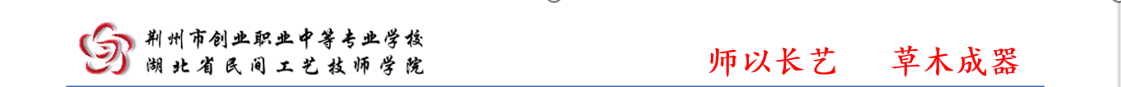 绘制鲜花——使用钢笔和路径选择工具（理论）
主讲人：汪钰玲
日期2023.2.20
回顾知识点
回顾知识点
上节课我们学习了什么工具呢？
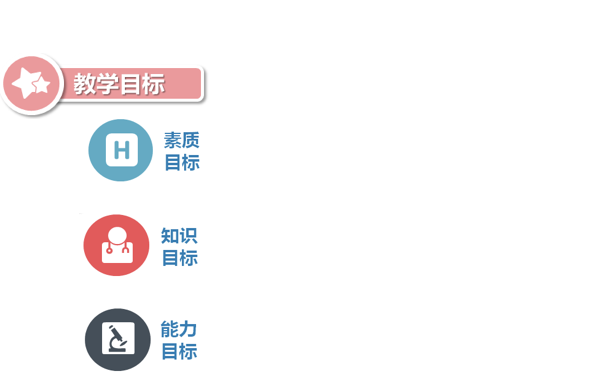 培养学生的团队协作的精神和创新精神
掌握路径的保存方法以及路径的填充颜色
能够根据项目的要求，确定完成项目所需要的技术与方法，并较熟练的完成任务，绘制鲜花
本章学习目标1.了解路径的基本概念2.掌握路径的基本方法3.掌握路径填充颜色以及描边
路径的知识要点
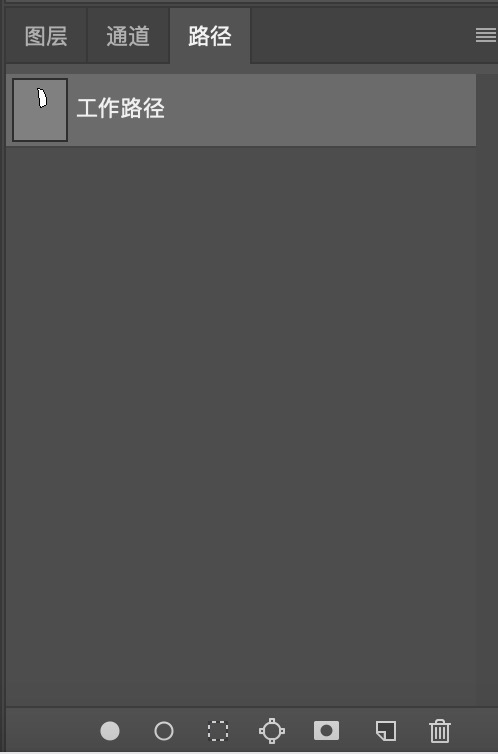 路径：由直线段或曲线段组成，通过锚点连接，分为开放路径和闭合路径
“路径”调板：建立的锚点，用于新建，保存和管理路径
工作路径：绘制路径是，若事先没有在“路径”调板中新建路径或选中路径，则所绘制的路径将被储存在“路径”调板的工作路径中
路径与选区的相互转化：可以将路径转化为选区，或将选区转化为路径
路径的知识要点
1.填充（前景色）
2.描边（背景色）
3.转化为选区——CTRL+回车
4.转化为工作路径（可编辑）
5.新建蒙板
6.新建页面
7.垃圾箱
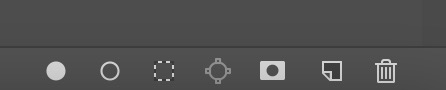 绘制鲜花，动物
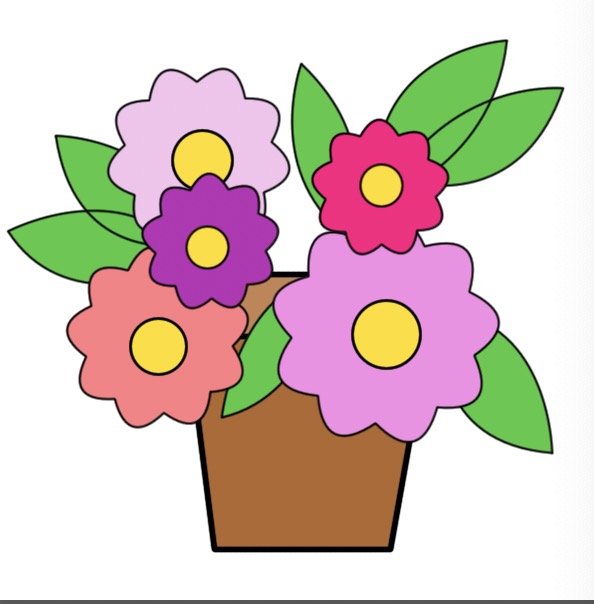 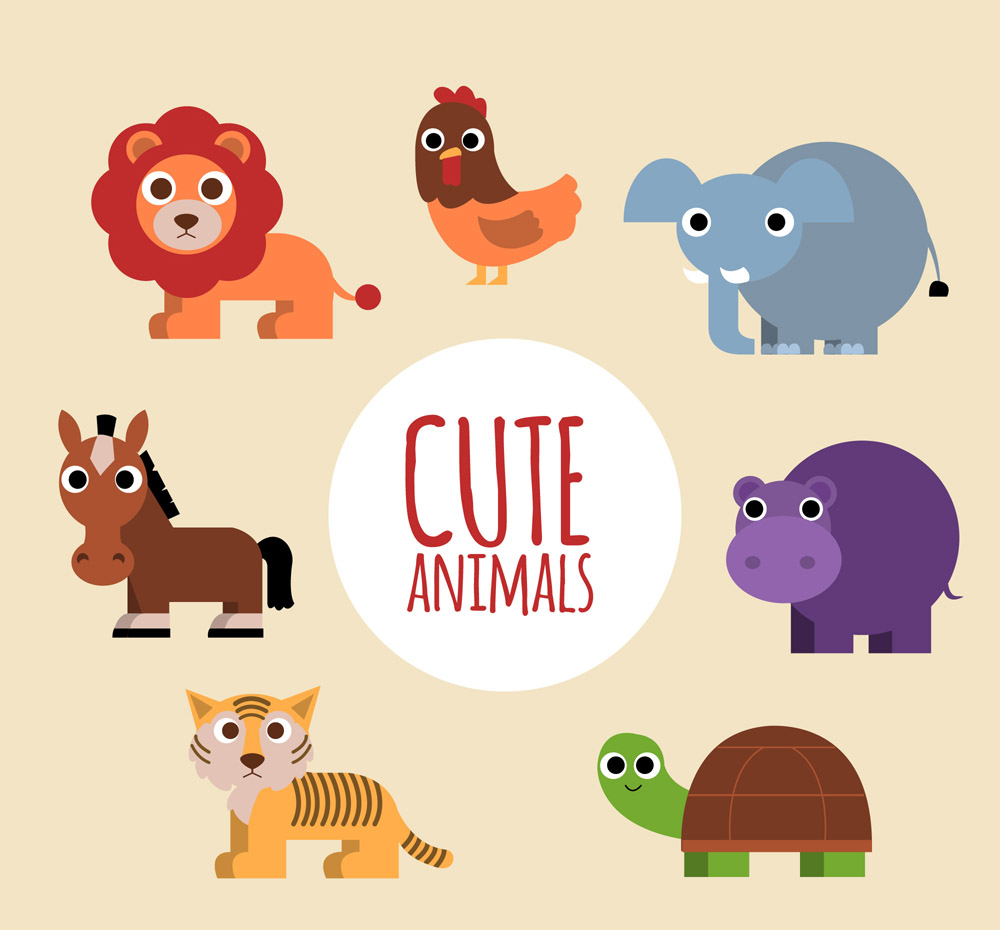 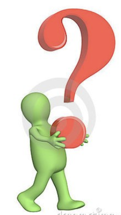 1.今天学习的是什么？
2.路径面板有哪些方式
3.路径从哪里点开？
通过今天的学习，学生掌握了钢笔工具的种类以及路径的基本操作，并学会了运用路径填充颜色，描边，转化为选区等
绘制图中的大象